תיאור תנועה זמן, אורך הדרך, העתק, מהירות
חן דויטש
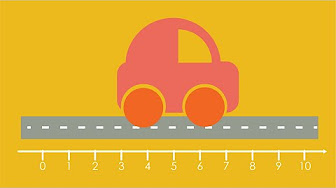 תנועה
גוף נמצא בתנועה כאשר אנו מביטים בו בשי זמנים שונים והגוף נמצא בשני מקומות שונים. 
תנועה- שינוי מקום הגוף ביחס לגופים אחרים במהלך הזמן .
תנועה כתופעה יחסית. חשוב לציין ביחס לאיזה גוף התנועה מוגדרת.
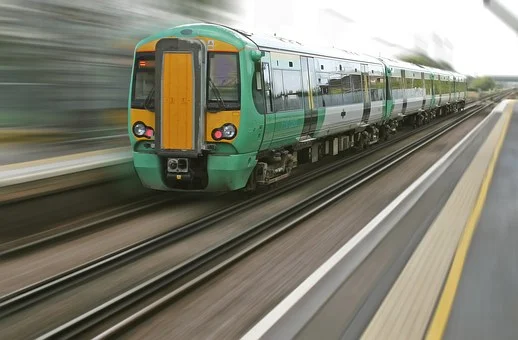 זמן
זמן- גודל פיזיקלי שעובר בין 2 אירועים המתרחשים. 
מכשיר מדידה- שעון, טיימר 

יחידות מידה זמן:
יחידות מידה של זמן
כופלים ב- 60
כופלים ב- 60
מחלקים ב- 60
מחלקים ב- 60
סימון של זמן
היחסיות בתנועה
לוויינים
חלק מהלווינים מוצבים בנקודה קבועה מעל כדור הארץ.
אורך הדרך והעתק
אורך הדרך- אורך המסלול שעבר הגוף, אורך קו דמיוני שלאורכו נע הגוף. 
S (spatium=מרחק בין שתי נקודות ) סימון –
יחידות מידה תקניות- מטרים
תרגיל
גוף מסוים ניצב בנקודה 5 מטרים והוא מתקדם לנקודה 10.5 מטרים. מהו ההעתק?
ציר מיקום
מהו ההעתק בכל אחד מצירי המיקום הבאים?
בניגוד לכיוון ציר מיקום
סיכום מושגים חשובים
תרגיל לדוגמא בספר הלימוד עמ' 75
מיון תנועות
התנועות בעולמינו מגוונות . ניתן למיין תנועה לפי צורת המסלול: 
תנועה בקו ישר- מסלול הגוף שלאורכו הוא נע הוא קו ישר.
תנועה בקו עקום- מסלול הגוף שלאורכו הוא נע הוא קו עקום.
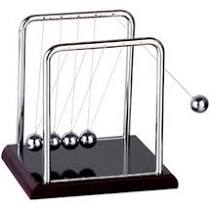 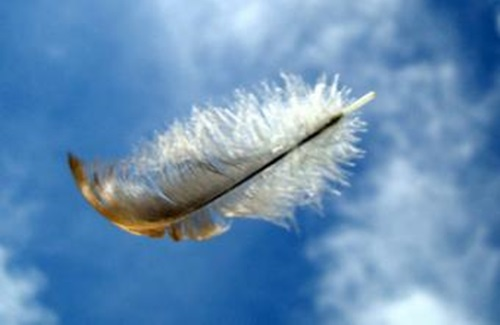 שטח פנים שונה ולכן התנועה מושפעת מהאויר באופן שונה
תנועה בקו עקום
תנועה בקו ישר
תנועה בקו ישר
כאשר גוף נע ללא השפעת גופים אחרים הוא ינוע בקו ישר למשל מאטוריד בחלל. 

https://www.ynet.co.il/articles/0,7340,L-5502045,00.html
עמ' 76- תרגיל 2
טבלה כשיטה לאירגון מידע
טבלה- ייצוג חזותי המאפשר הצגה נוחה וקצרה של מידע.  
הטבלה מאפשרת ניתוח תנועה .
מבנה הטבלה: 
כותרת כללית לטבלה
כותרת לכל עמודה (מהו הגודל הפיזיקלי ובאלו יחידות מידה משתמשים)
טבלת נתוני תחרות ריצה
ניתן להסיק מן הטבלה שהקטע השני של הריצה (מ- 50 מטרים ועד 100 מטרים) נעשה בפרק הזמן הקצר ביותר.
קטע ריצה שני 9.9-5.64=4.26 שניות
קטע ריצה שלישי 14.36-9.9=4.46 שניות
מהירות
מהי משמעות המשפט :
רכב נוסע במהירות של 100 קמ"ש?
המשמעות היא שלאחר נסיעה במשך שעה שלמה הרכב יעבור 100 קילומטרים.
אין הדבר אומר שבאמת הרכב נסע 100 קילומטרים. 
אם הרכב נסע חצי שעה הוא יעשה דרך של 50 קמ"ש
מהירות – הגדרה
מהירות – גודל פיזיקלי המתאר את קצב תנועת הגוף ואת כיוון התנועה. 
סימון: v מהמילה Velocity.
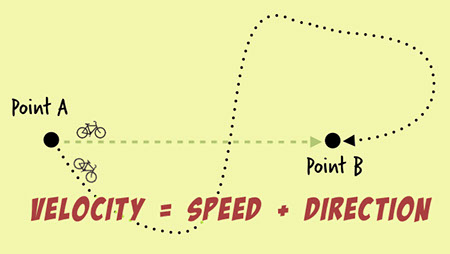 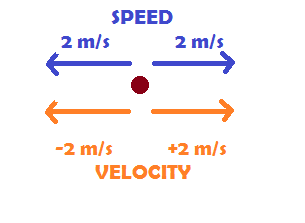 חישוב מהירות (קצב התנועה)
חישוב מהירות קבועה
https://www.youtube.com/watch?v=BHlaZmuG-Oo
יחידות מידה של מהירות
יחידת המידה התקנית של מהירות
יחידת המידה נפוצה בחיי היומיום
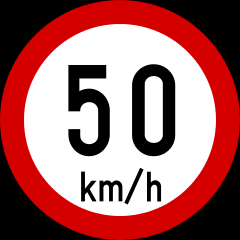 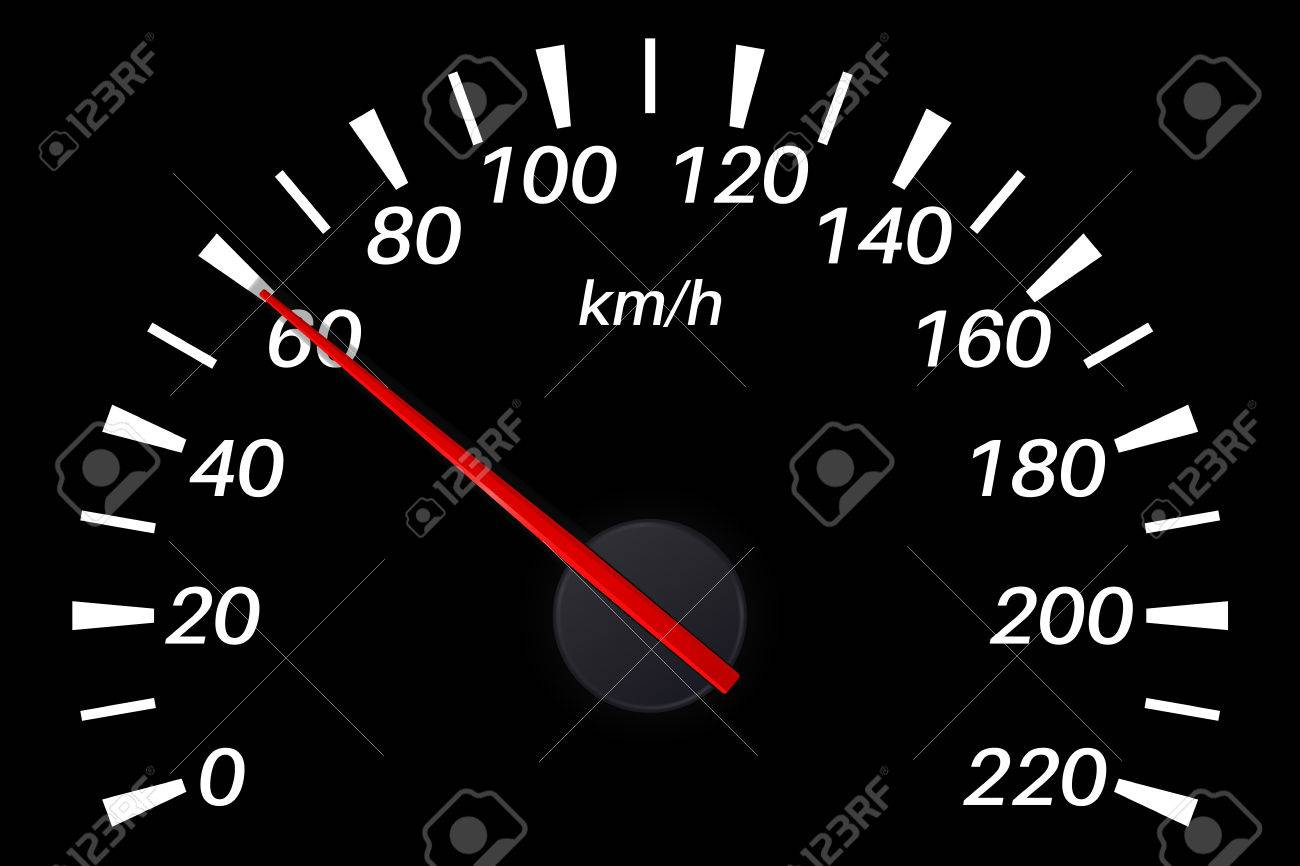 המרת יחידות מהירות
אם רוצים להמיר יחידת קמ"ש ליחידת מטר לשניה יש לחלק ב- 3.6
אם רוצים להמיר יחידת מטר לשניה לקמ"ש יש להכפיל ב- 3.6
תרגול בספר הלימוד עמ' 91 תרגיל 1פתרו עמ' 97 שאלות 1,3,4,5,6
חישוב מהירות ממוצעת
מהירות ממוצעת- מהירות דימיונית שאילו הגוף היה נע במהירות קבועה זו כל הזמן, הוא היה עובר את אותה הדרך באותו פרק הזמן. עמ' 87
יושב
רץ
הולך
הולך
=
תנועה קצובה ותנועה שאינה קצובה
תרגול
לפניכם טבלה ובה תוצאות של שחיין השוחה בבריכה. אורך הבריכה 50 מטרים.
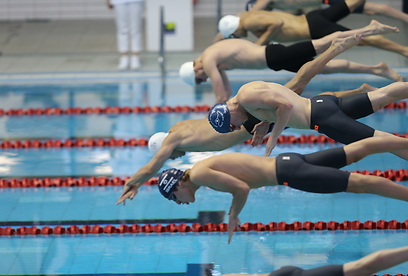 ב. תנועה במהירות שאינה קצובה -הגוף אינו עובר מרחקים שווים בפרקי זמן שווים. 
50 מטר ראשונים ב- 35 שניות
50 מטר אחרונים ב- 37 שניות.
תרגול
לפניכם טבלה ובה תוצאות של שחיינית השוחה בבריכה. אורך הבריכה 50 מטרים.
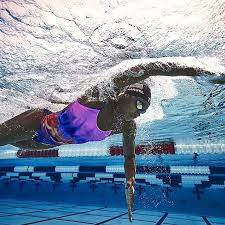 ב. הגוף עובר מרחקים שווים בפרקי זמן שווים. 
50 מטר ראשונים ב- 32 שניות
50 מטר אחרונים ב- 32 שניות.
תרגול
לפניכם טבלת תוצאות השחייה של שחייניות בתחרות שחייה. 
בטבלה מוצגים תוצאות המשחה ל- 200 מטרים. 
הזמנים נמדדו בדקות שוניות, לדוגמא 2:12 זאת אומרת 2 דקות – 12 שניות.
תרגול בספר הלימוד פתרו עמ ' 102-103 שאלה 21